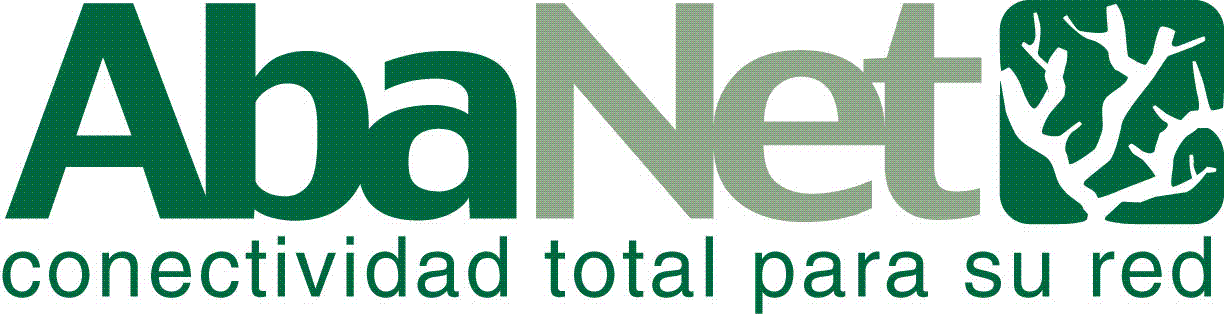 Esquema de comisiones
Ventas de AbaNet
Q4-2009
Criterios para comisionar
Vamos a dar mas reconocimiento a los negocios rentables
Rentabilidad de la venta
Entre más rentabilidad mayor tasa de comisión
Comisión no debe ser mayor al 20% del ingreso neto
Cumplimiento de metas (cuotas de venta)
Comisión por cumplir meta trimestral
Riesgo 
Negocios malos serán repercutidos al ejecutivo. 
El ejecutivo pagará el payback no recuperado!
Tipos de negocio
Una sola vez (OTC – One Time Charge)
Conmutadores PBX
Equipos de computo y telecomunicaciones
Ruteadores
Telefonos
Switches
Recurrentes (MRR – Monthly Recurrent Revenue)
Enlaces de Internet
Líneas SIP
Conmutadores financiados
Reporte de ventas mensual
Calculo de Comisiones
Premio de ventas